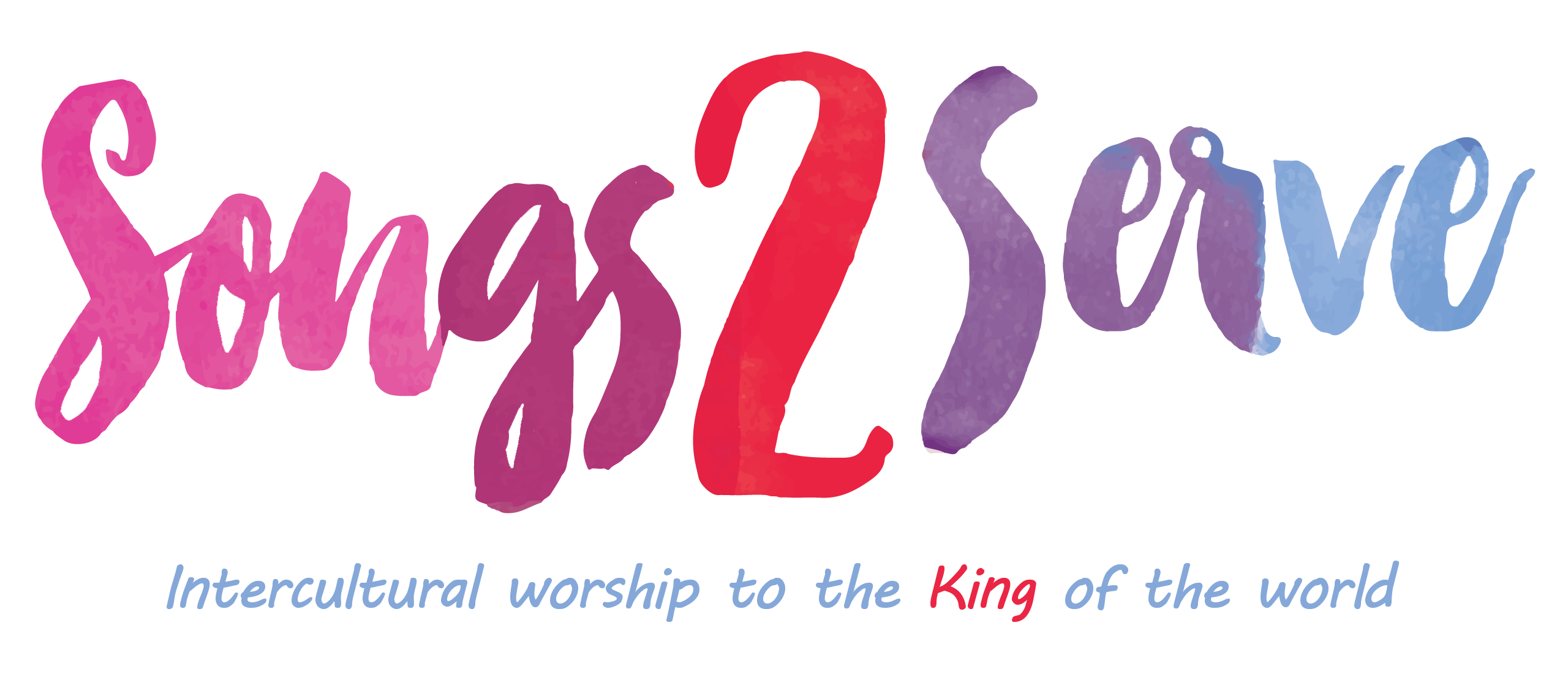 Jehova est ton nom
Author unknown
Originated from French speaking African countries
Dutch translation Arie Maasland
Jehova est ton nom (4x)

Puissant guerrier
Fort dans le combat
Jehova est ton nom
Jehova is your name (4x)
Mighty warrior 
Great in battle 
Jehova is your name
Jehova is uw naam (4x)Grote strijder, 
sterk in elk gevecht
Jehova is uw naam